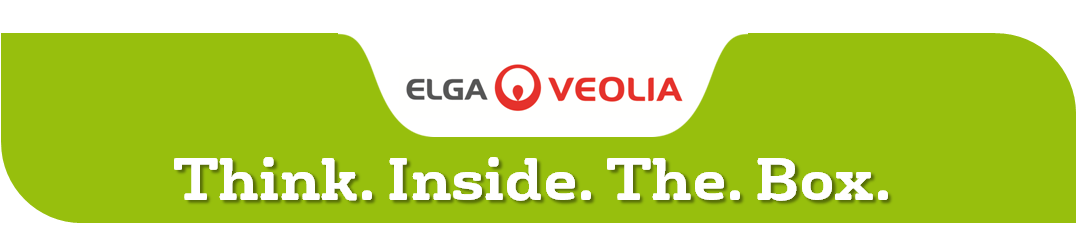 Pre-treatment
Lifetime expectancy: 6 months
What is purified from the water?  
Chlorine and particulates
Impact of not changing:
Chlorine, chloramine and organics remain increasing the burden on downstream consumables which will need more frequent and expensive changes
LC241
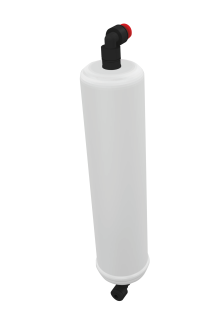 PURELAB® Chorus 2+ RO/EDI/UV*
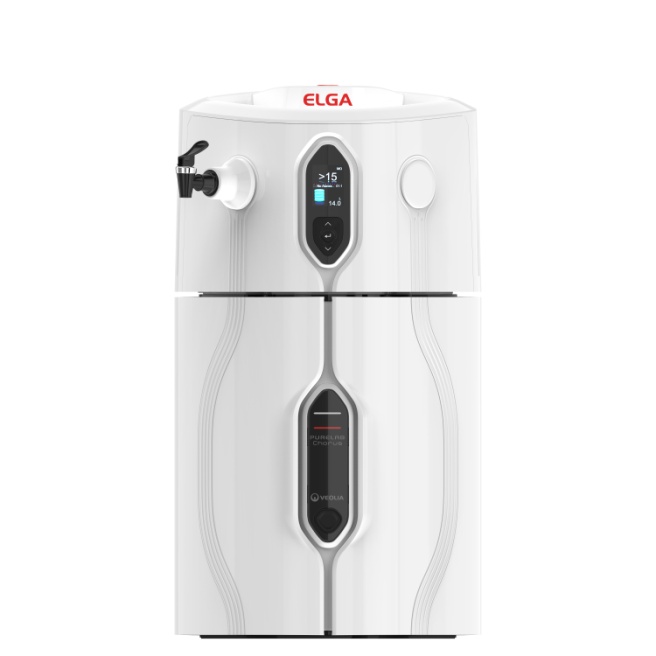 Reverse Osmosis
Lifetime expectancy: 24-36 months
What is purified from the water?  
Majority of organics and inorganics
Impact of not changing:
High levels of organics and inorganics remain in the water reducing the functional life of the DI pack
LC240
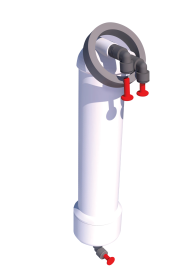 LC285
UV light
Lifetime expectancy: 12-18 months
What is purified from the water?  
Inactivates DNA and RNA
Impact of not changing:
Uncontrolled bacterial contamination
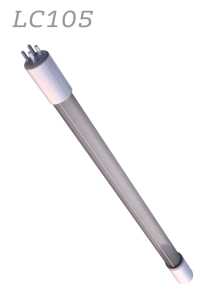 LC243
Optimizer Pack
Lifetime expectancy: 6 months
What protection does it provide?  
Reduces calcium and magnesium  hardness deposits on 
EDI stack
Impact of not changing:
Irreversible damage to the EDI stack
LC277
EDI Stack
Lifetime expectancy:  4-5 years
What is purified from the water?  
Ions
Impact of not changing:
Ions will remain in the water
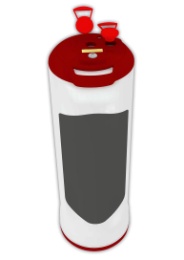 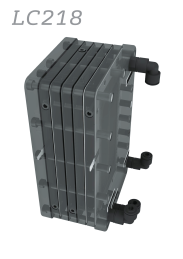 LC145
LC216
Point-of-Use Filter**
Lifetime expectancy: 3 months
What is purified from the water?  
Particulates and bacteria
Impact of not changing:
Potential recontamination of purified water and reduced flow rates
Composite Vent Filter
Lifetime expectancy: 6 months
What protection does it provide?  
Reduces CO2 and airborne organics from entering the sealed system
Impact of not changing:
Increase in airborne contaminants and potential recontamination of purified water
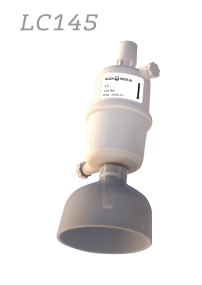 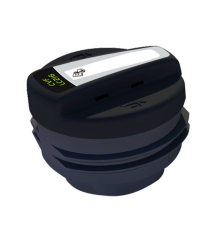 *A combination of treatments and technologies produce the final water specification                                                 ** For DNA, RNA & endotoxin specification  at point of use, please use a 				             LC197 Biofilter
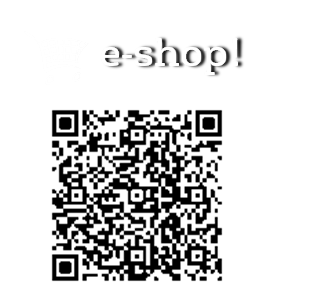 For more information please contact your local ELGA water specialist:

 (877)-315 3542
 Elga.orders@veolia.com
For more information please contact your local ELGA water specialist.
ELGA is the global laboratory water brand name of Veolia Water Technologies. The information contained in this document is the property of VWS (UK) Ltd, trading as ELGA LabWater, and is supplied without liability for errors or omissions. © VWS (UK) Ltd. 2016 – All rights reserved. ELGA®, PURELAB® are registered trademarks of VWS (UK) Ltd.